Week 15 - Friday
COMP 1800
Last time
What did we talk about last time?
Review up to Exam 2
Questions?
Assignment 10
Review
Final Exam
Format:
Multiple choice questions (~20%)
Short answer questions (~20%)
Programming problems (~60%)
Written in class
No notes
Closed book
No calculator
Final exam
Designed to be 50% longer than previous exams
But you'll have 100% more time
Time: Friday, 12/08/2023, 2:45 - 4:45 p.m.
Place: Point 113
Recursion
To understand recursion, you must first understand recursion.
What is Recursion?
Defining something in terms of itself
To be useful, the definition must be based on progressively simpler definitions of the thing being defined
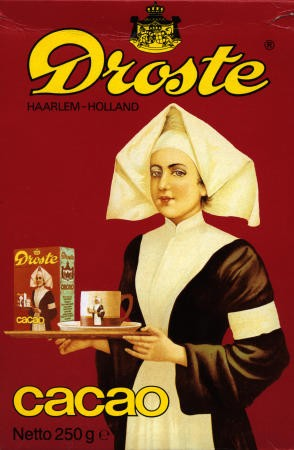 Useful Recursion
Two parts:
Base case(s)
Tells recursion when to stop
For factorial, n = 1 or n = 0 are examples of base cases
Recursive case(s)
Allows recursion to progress
"Leap of faith"
For factorial, n > 1 is the recursive case
Approach for Problems
Top down approach
Don't try to solve the whole problem
Deal with the next step in the problem
Then make the "leap of faith"
Assume that you can solve any smaller part of the problem
Implementing Factorial
Base case (n  1):
1! = 0! = 1

Recursive case (n > 1):
n! = n(n – 1)!
Code for Factorial
def factorial(n):
	if n <= 1:
		return 1
	else:
		return n*factorial(n – 1)
Base Case
Recursive
Case
Recursion and loops are the same
Any program that uses loops can be done with recursion
Any program that uses recursion can be done with loops
Sometimes it's easier to use loops
Sometimes it's easier to use recursion
A base case is necessary in recursion to tell the process when to stop
This is like a condition for while loop or the amount of iteration for a for loop
A recursive case is necessary so that recursion can continue
This is similar to how a loop jumps back up to the top when it gets to the bottom
Adding up the numbers in a list
Base case (Empty list):
0

Recursive case (At least one thing left in the list):
The value of the first thing plus the sum of the rest of the list
Code for Sum
def recursiveSum(list):
	if len(list) == 0:
		return 0
	else:
		return list[0] + recursiveSum(list[1:])
Base Case
Recursive
Case
Tips for recursion
Use it only in special circumstances, since it's usually slower than loops
Recursive solutions are often impressive for how short the code is
Some people love it, but it can be hard to think about
Instead of trying to solve the entire problem, we think about unwrapping one layer of the problem
Don't think too much about what's going on in the other recursive calls since you can't access those variables
You usually don't want to change the values of variables with = since that can make the recursion harder to think about
Drawing Recursively
Complex shapes
Many natural things have recursive shapes:
Trees
Spiral shells
Blood vessels
Mountains
Snowflakes
Using recursion, we can draw some complex, organic-looking shapes with only a little code
Drawing squares
Let's start with a simple (non-recursive) function that draws a square with a turtle called yertle and a side length called side






It works by going clockwise around the square
It (importantly) returns yertle to the starting point
def drawSquare(yertle, side):
    for i in range(4):
        yertle.forward(side)
        yertle.right(90)
Nested squares
We can use the drawSquare() function repeatedly to draw a series of nested squares with progressively smaller sides
Base case (Side length < 1):
Do nothing (Seems odd but is not an unusual base case)
Base case (Side length ≥ 1):
Draw a square with the given side length
Continue drawing nested squares with a side length that's 5 units smaller
Nested squares function
Here is that function implemented in Python:





This function is called like any normal function:
def nestedSquares(yertle, side):
    if side >= 1: # hidden base case
        drawSquare(yertle, side)
        nestedSquares(yertle, side - 5)
nestedSquares(someTurtle, 200)
Trees
Squares are fine, but they're not very exciting (or very organic looking)
We can extend the idea into drawing a tree shape
A tree looks kind of like a capital Y
But then, instead of straight lines, we can replace the two branches of the Y with smaller Y's
And so on …
And so on …
Recursion for tree drawing
Base case (Trunk length < 5):
Do nothing

Recursive case (Trunk length ≥ 5):
Move forward trunk length
Turn right 30°
Draw a tree (recursively) with a trunk length 15 units shorter
Turn left 60° (which turns back to the original heading plus another 30°)
Draw a tree (recursively) with a trunk length 15 units shorter
Turn right 30° (which turns back to the original heading)
Move backward the trunk length (returning to the starting point)
Tree function
Here is that function implemented in Python:
def tree(yertle, trunkLength):
    if trunkLength >= 5: # hidden base case
        yertle.forward(trunkLength)
        yertle.right(30)
        tree(yertle, trunkLength - 15)
        yertle.left(60)
        tree(yertle, trunkLength - 15)
        yertle.right(30)
        yertle.backward(trunkLength)
Objects in Python
What's an object?
Code to Interact with the State
(Methods)
State
(Instance Variables)
Person object
getName
name
'Taylor Swift'
setAge
age
33
job
getJob
'Singer'
Objects
The idea of an object is to group together data and code
You have used objects a bit already
Strings are objects
Even lists are a special kind of object
Why are objects a good idea?
Encapsulation: hiding data to keep it safe
Methods provide useful ways to interact with the data
It's convenient to keep related data grouped together
You could have a list of Person objects instead of three separate lists of names, ages, and jobs
Calling methods
When you have an object, you can call methods on it
A method is like a function, except that it has access to the details of the object
To call a method, you type the name of the object, a dot, and the name of the method
A method will always have parentheses after it
Sometimes the parentheses will have arguments that the method uses
Method call examples
You've called methods with strings:




You've called methods on a list:
phrase = 'BOOM goes the dynamite!'
other1 = phrase.lower() # gets lowercase version
other2 = phrase.upper() # gets uppercase version
words = phrase.split() # turns to list
words.sort() # sorts the list
Instance variables
Instance variables are the data inside of an object
Like methods, you can access an instance variable with the name of the object, a dot, and then the name of the member
Unlike methods, instance variables never have parentheses
They are values, not functions that do things
Adding members
Python allows us to add instance variables anytime we want
Doing so lets us keep extra information in each object
For example, we could give a Person object a nickname variable after creating it
taylor = Person('Taylor Swift', 33, 'Singer') 
taylor.nickname = 'Tay Tay'
Creating entirely new classes
Adding instance variables is fine, but what if you want to create an object from scratch?
A class is a template for an object
You can define a class that will allow you to create your own custom objects
Classes are like blueprints
name
name
name
'Taylor'
'Biden'
'Oprah'
Person class
age
age
age
33
80
69
job
job
job
name
'Singer'
'President'
'Host'
age
job
Planet class
Let's look at an example class that holds information about a planet
class Planet:
	def __init__(self, name, radius, mass, distance):
		self.name = name
		self.radius = radius
		self.mass = mass
		self.distance = distance

	def getName(self):
		return self.name

	def setName(self, name):
		self.name = name
What is self?
self is a reference to the object that you're currently inside of
If you forget to use self, you aren't talking about the current object, you're talking about an outside variable
The Java or C++ equivalent of self is this
When calling a method (or the constructor), you always ignore the self parameter
The object itself is automatically supplied
Constructor
A constructor is a special kind of method that initializes the values inside of an object
It's how a new object is created
In Python, its name is always __init__
It takes in the initial values for the object
class Planet:
	def __init__(self, name, radius, mass, distance):
		self.name = name
		self.radius = radius
		self.mass = mass
		self.distance = distance
Creating a new object
To create a new object, you call its constructor
This means typing the name of the class with parentheses after it, including the initial values for the object
When you call the constructor, you don't pass in self!
That happens automatically
planet1 = Planet('Jupiter', 69911, 1.9E27, 7.78E8)
planet2 = Planet('Mars', 3390, 6.4e23, 2.27E8)
Accessors
An accessor is a kind of method that gets a value out of an object
It can read an existing value or compute a new one
An accessor doesn't change the data inside the object




Calling an accessor is like calling any other method on an object
Object name, dot, then method name
Leave off the self!
def getName(self):
	return self.name
name = planet1.getName()
print(name)
Mutators
A mutator is a kind of method that sets a value in an object
Its purpose is to change the data inside the object




It could do some checking to make sure that a good value is supplied
def setName(self, name):
	self.name = name
planet1.setName('Jove')  # new name
print(planet1.getName()) # prints Jove
Hiding data in Python
Python doesn't have a private keyword
Instead, it uses a naming convention to hide variables
All member variables that you want to be hidden should have names that start with double underscore (__)
Such variables cannot be accessed directly
I didn't talks about data hiding before because:
Hiding variables in Python this way is not as universal as in languages like Java
It makes stuff ugly to read
It adds another layer of confusion
If you're serious about writing object-oriented Python, you should still do it
Hiding example
Here's part of the Planet class from before, with appropriate hiding
class Planet:
	def __init__(self, name, radius, mass, distance):
		self.__name = name
		self.__radius = radius
		self.__mass = mass
		self.__distance = distance

	def getName(self):
		return self.__name

	def setName(self, name):
		self.__name = name
Simulation
Continuous simulations
The example we did of the solar system was a simulation
Using (totally unrealistic) physics
Those kinds of simulations can be useful for scientists trying to model behavior
Real simulations are much more complex
Important example: weather forecasting
These kinds of simulations are continuous simulations because they show the system evolving continuously as time goes on
Discrete event simulations
Discrete event simulations are another kind of simulation
In these, events happen at particular times
Then, the system progresses onward after each time step, based on what happened
The elements of the system that can act are sometimes called agents
Discrete event simulations are good for modeling situations like agents shopping, standing in line, visiting the BMV, etc.
Another possibility is modeling an ecosystem
Ecosystem
Our ecosystem simulation will contain fish and bears
They will exist on a grid
Only one creature can exist at any location on the grid
Each turn, one creature is randomly selected to come alive and do actions
Fish can breed, move, and die
Bears can breed, move, eat, and die
To model this simulation, we will create objects for the world, for fish, and for bears
UML
The Unified Modeling Language (UML) is an international standard for making diagrams of software systems
One of the most commonly used diagrams is called a class diagram
One standard for class diagrams has three sections:
Name
Instance variables
Methods
To the right is an example of what that looks like
Class diagram for World
Here is a UML class diagram for the World class
Class diagram for Bear
Here is a UML class diagram for the Bear class
Class diagram for Fish
Here is a UML class diagram for the Fish class
isinstance()
If you want to test to see if a variable has a certain type, you can also use the isinstance() function
It's useful for if statements
It will also help us find out if an object is a Fish or a Bear
x = 5
if isinstance(x, int):
	print("It's an int!")
else:
	print("What's going on?")
Inheritance
Inheritance
The idea of inheritance is to take one class and generate a child class
This child class has everything that the parent class has (members and methods)
But, you can also add more functionality to the child
The child can be considered to be a specialized version of the parent
Code reuse
The key idea behind inheritance is safe code reuse
You can use old code that was designed to, say, sort lists of Vehicles, and apply that code to lists of Cars
All that you have to do is make sure that Car is a subclass (or child class) of Vehicle
Creating a subclass
All this is well and good, but how do you actually create a subclass?
Let's start by writing the Vehicle class
class Vehicle:
	def travel(self, destination):
		print('Traveling to', destination)
Extending a superclass
We use put the superclass name in parentheses when making a subclass








A Car can do everything that a Vehicle can, plus more
class Car(Vehicle):
	def __init__(self, model):
		self.model = model

	def getModel(self):
		return self.model

	def startEngine(self):
		print('Vrooooom!')
Power of inheritance
There is a part of the Car class that knows all the Vehicle members and methods
car = Car('Camry')

#prints 'Camry'
print(car.getModel()) 

#prints 'Vrooooom!'
car.startEngine()

#prints 'Traveling to New York City'
car.travel('New York City')
A look at a Car
Each Car object actually has a Vehicle object buried inside of it
If code tries to call a method that isn't found in the Car class, it will look deeper and see if it is in the Vehicle class
The outermost method will always be called
Car




model

getModel()
startEngine()
Vehicle

travel()
Calling the parent constructor
If a class's parent has a constructor (the __init__() method), that constructor needs to get called too
That way, your parent gets set up correctly
The best way to do that is to access the parent with the super() function
Inside a class's constructor, it should call super().__init__()
Inserting arguments if appropriate
Parent example
The Car class has a constructor that takes a model
So, if we make a child class, it needs to call the parent constructor with a model
class RocketCar(Car):
	def __init__(self):
		super().__init__('Rocket Car')

	def fireRockets(self):
		print('Rockets firing!')
Inheritance hierarchies
In large, object-oriented systems, it's common for there to be many classes with many children (and grandchildren, and great-grandchildren…)
This kind of arrangement is called an inheritance hierarchy
Using UML, we can draw inheritance relationships between classes with arrows
Although it is counterintuitive, the UML standard is for the arrow to point from the child to the parent
Shapes
Drawing different kinds of shapes can be a useful task for inheritance
Consider the following inheritance hierarchy shown in UML
GeometricObject
Shape
Polygon
Line
Point
Rectangle
Triangle
Drawing shapes
The classes shown in the previous slide have an inheritance relationship with GeometricShape
The is-a relationship, since each of those shapes is a GeometricShape
We also need a place to draw those shapes
We can create a Canvas class to draw them
A Canvas is not a GeometricShape
Instead, it provides a turtle that GeometricShape objects can use to draw themselves
One final bit of Python syntax
You can't have a function (or an if statement or a loop) with nothing in it
For these rare circumstances, there's a special keyword that means do nothing
The pass keyword
def doNothing():
	pass # would have errors otherwise
Adding to existing classes is nice…
Sometimes you want to do more than add
You want to change a method to do something different
You can write a method in a child class that has the same name as a method in a parent class
The child version of the method will always get called
This is called overriding a method
Mammal example
We can define the Mammal class as follows:
class Mammal:	
	def makeNoise(self):
		print('Grunt!')
Mammal subclasses
From there, we can define the Dog, Cat, and Human subclasses, overriding the makeNoise() method appropriately
class Dog(Mammal):
	def makeNoise(self):
		print('Woof')
class Cat(Mammal):
	def makeNoise(self):
		print('Meow')
class Human(Mammal):
	def makeNoise(self):
 		print('Hello')
Studying Advice
Studying advice
Focus on quizzes
Focus on assignments
Memorizing things about Python is okay
Practicing programming is better
Upcoming
Next time…
There is no next time!
Consider visiting CodingBat.com for Python practice
Reminders
Fill out course evaluations!
Finish Assignment 10
Due tonight by midnight!
Study for Final Exam
Friday, 12/08/2023, 2:45 - 4:45 p.m.